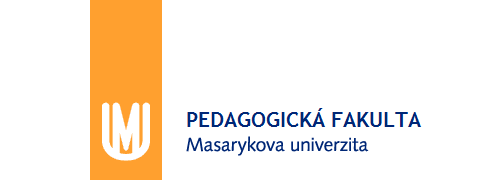 Provoz obchodu a služeb
jaro 2019
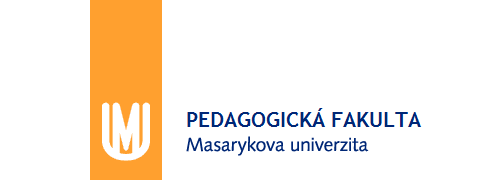 Provoz obchodu a služeb
Systematizace maloobchodních jednotek
podle druhu prodávaného zboží
potraviny
spotřební zboží
ostatním průmyslovým zbožím včetně stavebnin
Jiné
podle způsobu inkasa plateb
za hotové
na úvěr
podle způsobu prodeje
samoobslužný
pultový
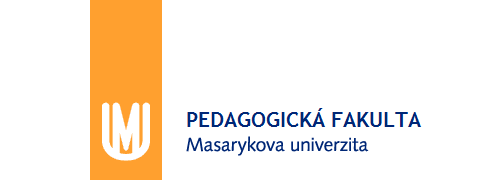 Provoz obchodu a služeb
Systematizace maloobchodních jednotek
podle velikosti prodejní plochy
drobné prodejní jednotky (do 400 m2 prodejní plochy)
supermarkety (400 – 2 500 m2 prodejní plochy)
hypermarkety (nad 2 500 m2)
typ A (2 500 – 5 000 m2)
typ B (5 000 – 7 500 m2)
typ C (7 500 – 10 000 m2)
typ D (nad 10 000 m2)
Zvláštní místa zaujímají obchodní centra vybavená kromě obchodu veškerým doplňkovým zařízením, včetně pro využití volného času.
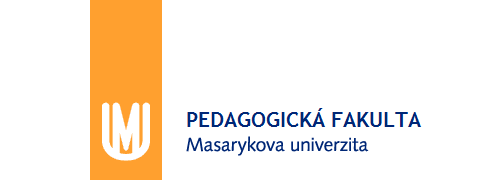 Provoz obchodu a služeb
Systematizace maloobchodních jednotek
podle obchodních operací
obchod ve výrobě (odbytový sklad, přímý prodej, řemeslníci)
velkoobchod
maloobchod
obchodní zástupce
obchodní cestující
obchodní makléř
komisionář
zasilatel (speditér)
burzy
aukce
veletrhy
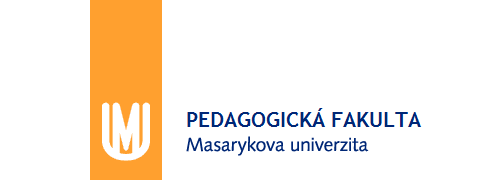 Provoz obchodu a služeb
Obchodní kategorie
Prostředníci představují obchodní firmy (činnosti), v plném slova smyslu obchodní. Jsou prostředníkem směny mezi prodávajícím a kupujícím z hlediska nabídky zboží, jeho dodání, vyúčtování, z hlediska plné odpovědnosti.
Zprostředkovatelé vyhledávají trhy pro nákup nebo prodej a konkrétní partnery pro svého obchodního zákazníka, dojednávají podmínky, které by vyhovovaly oběma subjektům pro jednotlivé obchodní případy, organizují informovanost o zboží a podmínkách prodeje či jeho převedení. Svým způsobem jde o služby pro obchodní činnosti.
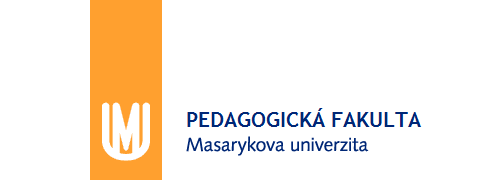 Provoz obchodu a služeb
Prostředníci
Velkoobchod (wholesale) je podnik (případně činnost) nakupující zboží ve velkém od výrobců a ve velkém i prodávající maloobchodníkům, pohostinským zařízením a drobným  výrobcům (cukráři, lahůdkáři) – a to bez podstatné změny. Velkoobchod zboží většinou skladuje a rozváží odběratelům, vyskytují se však i dodávky traťové bez vlastního skladování a prodej menším odběratelům formou samoobsluhy (Cash and Carry). Do velkoobchodních činností se zahrnuje i stáčení vín a olejů, pražení a balení kávy, balení ovoce apod.
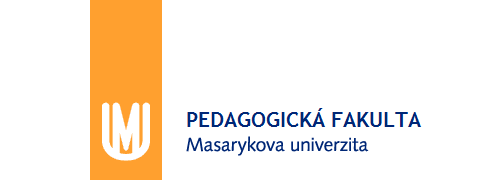 Provoz obchodu a služeb
Prostředníci
Velkoobchod (wholesale)
výrobce – velkoobchodník prodává   převážně výrobky své produkce, kompletuje však sortiment i od jiných výrobců, aby byl dobře prodejným,
velkoobchodník – dohotovitel nakupované standardní zboží upravuje (módní doplněk, obal).
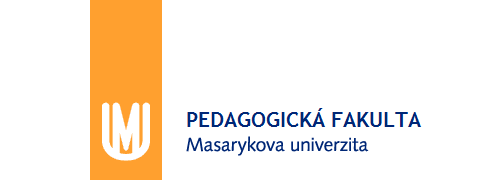 Provoz obchodu a služeb
Prostředníci
Maloobchod (Retail) je podnik (nebo činnost) zahrnující nákup od velkoobchodu nebo od výrobce a jeho prodej bez dalšího zpracování konečnému spotřebiteli. Maloobchod vytváří vhodné seskupení zboží – prodejní sortiment, co do druhů, množství, kvality, cenových poloh, skladováním vytváří pohotovou prodejní zásobu, poskytuje informace o zboží, zajišťuje vhodnou formu prodeje a předává marketingové informace dodavatelům (přání spotřebitelů).
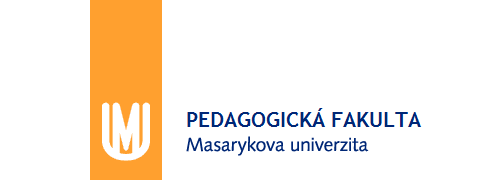 Provoz obchodu a služeb
Prostředníci
Maloobchod (Retail) 
Obchod ve výrobě prodej svých výrobků přes odbytový sklad pro velkoobchodníky.
Přímý prodej konečnému spotřebiteli prodej strojů a velkých  investičních celků, drobný specializovaný sortimentu - zásilkový obchod a vlastní firemní prodejny.
Prodej související s řemeslnou výrobou cukrářství, prodej zmrzliny, pekařství, uzenářství, klenotnictví apod. čerstvost a originalitu podporuje prosperitu tohoto prodeje výrobců
Obchod zemědělských výrobců vlastní prodej na lokálních trzích – ovoce a zelenina – prodej podnikům či družstvům potravinářského průmyslu.
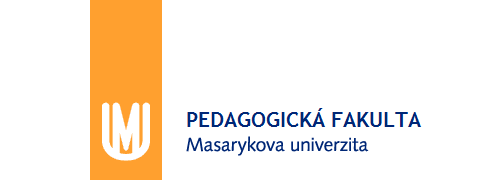 Provoz obchodu a služeb
Zprostředkovatelé
Nejobvyklejšími kategoriemi zprostředkovatelů v obchodních činnostech jsou:
obchodní zástupce,
obchodní cestující,
obchodní zprostředkovatel (makléř),
komisionář,
zasilatel – speditér,
burza,
aukce,
veletrhy.
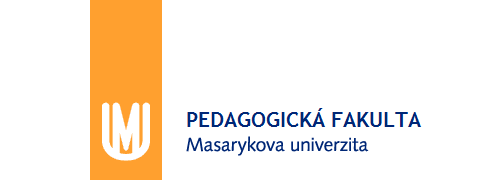 Provoz obchodu a služeb
Zprostředkovatelé
Obchodní zástupce 
… je samostatný obchodní subjekt (jednotlivec s vlastní firmou nebo obchodní společnost),  který pracuje jménem podniku, s nímž uzavřel smlouvu o obchodním zastoupení, a na jeho účet, tj. všechny výnosy i ztráty převádí na účet zastoupeného. 
Činnost obchodního zástupce  spočívá ve vyhledávání vhodných odběratelů, kterým předkládá při osobních návštěvách nebo písemně nabídky zboží spolu s katalogy,  vzorky, ceníky a dalšími materiály vztahujícími se k prodeji zboží.
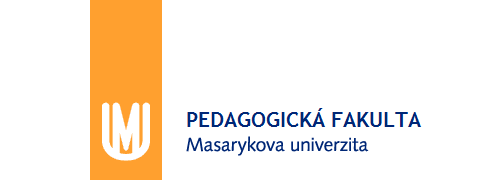 Provoz obchodu a služeb
Zprostředkovatelé
Obchodní cestující 
… který je obchodním pracovníkem dodavatele, z jehož pověření a jehož jménem a na jehož účet a nebezpečí sjednává obchodní transakce – získává objednávky a poskytuje poradenské služby. 
V některých aspektech je jeho činnost obdobná jako u obchodního zástupce – sleduje trh, konkurenci, platební schopnost zákazníků, umožňuje podniku rychlou reakci, přizpůsobení trhu. 
Informuje zákazníky o nových výrobcích, pravidelně je navštěvuje a "pěstuje si  je“. Podává zaměstnavateli pravidelné zprávy. 
Obchod buď jen zprostředkovává nebo i uzavírá. Na základě plné moci může i inkasovat. Zainteresován je většinou formou podílové mzdy. Není obchodní firmou.
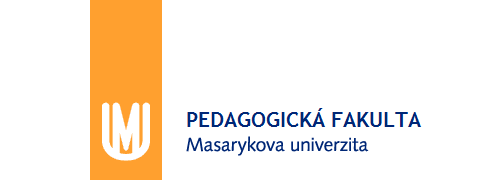 Provoz obchodu a služeb
Zprostředkovatelé
Komisionář 
… prodává a nakupuje vlastním jménem na cizí účet různé  komodity: zboží, cenné  papíry. 
Vzájemný vztah mezi komitentem a komisionářem je upraven tzv. komisionářskou smlouvou, další smlouva, např. kupní, pak je uzavírána mezi komisionářem a zákazníkem (komitent  komisionář  zákazník).
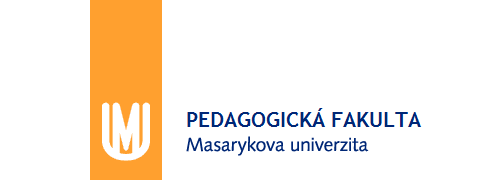 Provoz obchodu a služeb
Zprostředkovatelé
Zasilatel (speditér) 
… je typem komisionáře, který obstarává přepravu a související služby vlastním jménem na příkazcův účet. 
Do náplně činnosti speditéra patří obstarávání přepravy zásilek, zajištění dopravních prostředků, koordinace přepravy zásilky na místo určení různými dopravními prostředky (dopravci), popř. zajištění skladování a překládání zásilek, obstarávání nutné péče o zásilky, obstarávání potřebných dokladů. 
Velké speditérské firmy tyto činnosti nejen zprostředkovávají, ale samy je též zajišťují vlastními dopravními prostředky, vlastním jménem a na vlastní účet a nebezpečí. Stávají se i dopravci.
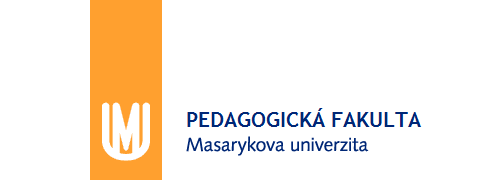 Provoz obchodu a služeb
Zprostředkovatelé
Burzy 
… jsou zvláštní formou organizace trhu, na kterém se ve velkém obchoduje s hromadným, zastupitelným a nepřítomným zbožím. 
Typickými druhy burzovního zboží jsou zejména suroviny, ale též cenné papíry a devizy. 
Burzy se organizují pod státní kontrolou, jako burzy charakteru všeobecně přístupných shromáždění i jako soukromé obchodní společnosti nebo jako podniky těchto společností.
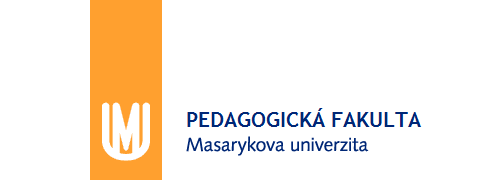 Provoz obchodu a služeb
Zprostředkovatelé
Aukce 
… jsou v podstatě veřejné dražby, na nichž se prodá zboží tomu, kdo nabídne vyšší cenu, jde tedy o jednostrannou soutěž kupujících. 
Na rozdíl od burz je možno si zboží nebo alespoň vzorky prohlédnout. 
Aukce mají většinou charakter velkoobchodní. Pořadateli aukcí mohou být vlastníci zboží nebo jejich organizace, aukční společnosti, přístavní správy nebo státem pověřené organizace – agenti. Vedle přímých kontrahentů jednají na aukcích i zprostředkovatelé – dohodci. Kromě známého způsobu lze použít i tzv. zapisovací řízení. Zájemci dávají po prohlídce zboží písemné nabídky – akceptuje se cenově nejvýhodnější nabídka. Důvod této formy – vyloučit nepříznivý vliv při malé návštěvnosti aukce a obrana proti dohodě vydražitelů – kupců. 
Maloobchodní charakter mají aukce starožitností, dražby zapomenutých předmětů apod.
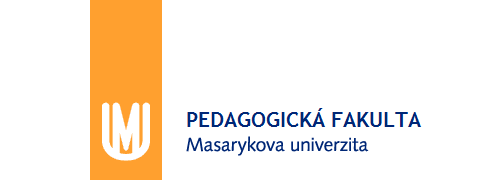 Provoz obchodu a služeb
Zprostředkovatelé
Veletrhy 
… jsou tradiční kategorií obchodních činností. Slouží ke zprostředkování, i když právně do žádných obchodních vztahů s klienty nevstupují – vyjma nájmu (BVV – Brněnské veletrhy a výstavy). 
Původně měly zbožový charakter s promptním prodejem vystaveného a nabízeného zboží. 
V dalším vývoji jsou nahrazovány veletrhy vzorkovými (zbožovou funkci přebírají zbožové burzy). 
Úlohou veletrhů je umožnit účastníkům seznámit se s vystavovanými vzorky a usnadnit tak realizaci obchodních transakcí.
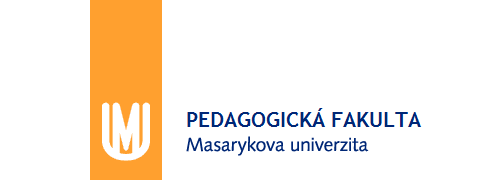 Provoz obchodu a služeb
Maloobchod mimo síť prodejen
Prodej v automatech 
… představuje v ekonomicky vyspělých státech 1,3% až 1,6% všech maloobchodních prodejů. 
Výjimkou je Japonsko, kde se tento podíl odhaduje na 5-6%. 
Ve všech případech však jde o doplňkový prodej – často při seskupení několika typů automatů. 
Funkčně jde o doplňkové stravování (studené a teplé nápoje, cukrovinky a studené přesnídávky) a doplňkový prodej jednoduchého sortimentu.
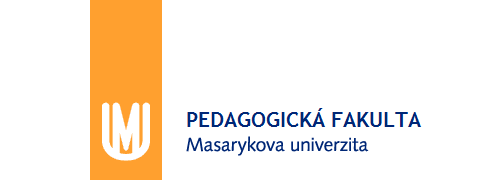 Provoz obchodu a služeb
Maloobchod mimo síť prodejen
Přímý prodej 
… odvozuje svůj název od „přímého kontaktu“ výrobce se zákazníkem. 
Prodej realizují prodejci, kteří přicházejí za zákazníkem do bytu. Z toho je patrno, že název není přesný, protože existuje prostředník – prodejce – a u velkých firem i 1-2 skladové články. 
Přesnější by zřejmě byl název „prodej v domácnostech“. Prodejci pořádají někdy setkání více rodin, stále se však snaží zachovat zdání rodinného prostředí. Určité skupině zákazníků tento prodej vyhovuje. 
Prodejce je adresná osoba, která vyřizuje i reklamace a pravidelně udržuje kontakt – o rodinu pečuje.
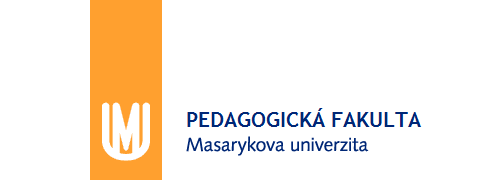 Provoz obchodu a služeb
Maloobchod mimo síť prodejen
Zásilkový obchod 
… představuje „obchod na dálku“, kde spojovacím médiem je tradičně katalog a písemná objednávka. 
Klasické zásilkové obchody mají většinou rozsah plnosortimentních domů, většinou mají souběžně i prodejní jednotky. 
Oslovení odběratelů obstarávají obchodní zástupci; existuje stálá evidence zákazníků. 
V 90. letech se rozšířilo zřizování agentur – u drobných obchodníků, kteří mají část zboží zásilkového obchodu k prodeji, u ostatního zboží zprostředkují objednávku.
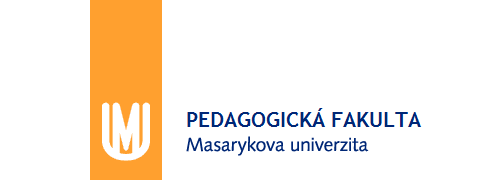 Provoz obchodu a služeb
Maloobchod mimo síť prodejen
Elektronické podnikání (e-business)
Zahrnuje celý komplex aktivit a vztahů podniku se svými partnery
Tvorba poptávky po nabízeném zboží a službách
Efektivní a flexibilní způsob vzájemné a mnohostranné komunikace
Rychlé přijímaní a vyřizování objednávek
Podpora prodeje, prodejních a poprodejních služeb
Elektronický obchod (e-commerce)
Realizuje se mezi dvěma podniky (B2B) nebo vůči spotřebiteli (B2C)
(B2B) – elektronické zásobování (e-procurement)
(B2B) – elektronické tržiště (e-marketplace)
(B2C) – internetový obchod
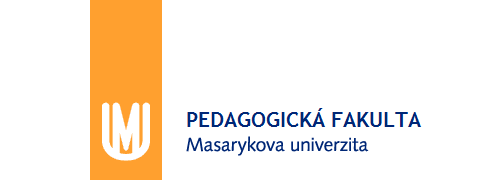 Provoz obchodu a služeb
Maloobchod mimo síť prodejen
Stánkový prodej 
je obecně chápán jako oživení nákupních možností, současně však i jako nekalá soutěž pro ostatní maloobchodníky 
jde hlavně o kvalitu zboží a o možnost reklamací. Na druhé straně je stánkový prodej s ohledem na minimální kapitálovou náročnost vhodný pro začínající obchodníky.
Tržiště (trhy) 
představují plochy se stánky (prodejními pulty), které si pronajímají individuální obchodníci.
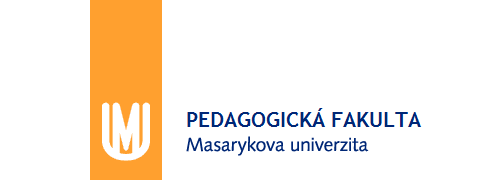 Děkuji za pozornost!
Příjemný zbytek dne!